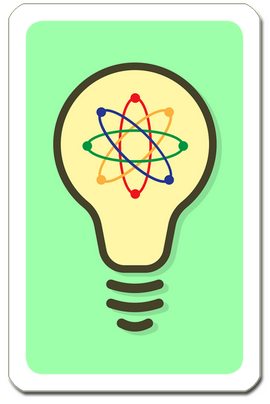 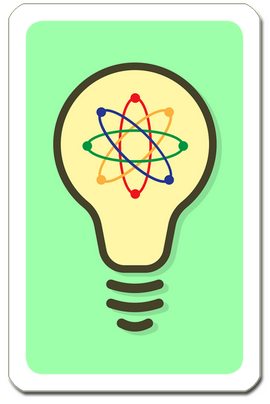 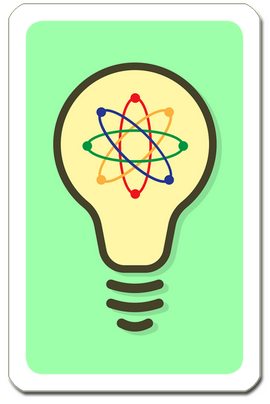 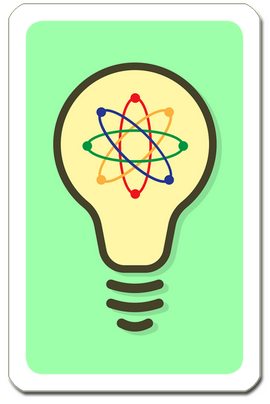 1
2
3
4
3 Min.
1 & 2
I.  Think up combination ideas. Share afterwards.
3 Min.
3 Min.
3 Min.
3 Min.
1 & 2 & 4
1 & 4
1 & 2 & 3
1 & 3
3 Min.
3 Min.
3 Min.
3 Min.
3 Min.
2 & 3
1 & 3 & 4
2 & 4
2 & 3 & 4
3 & 4
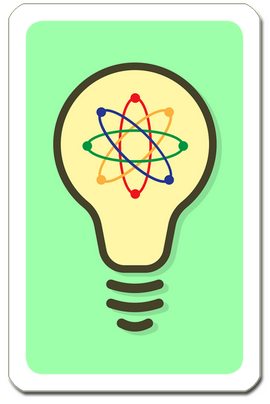 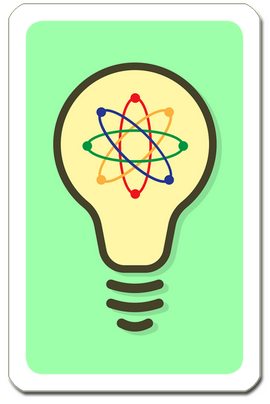 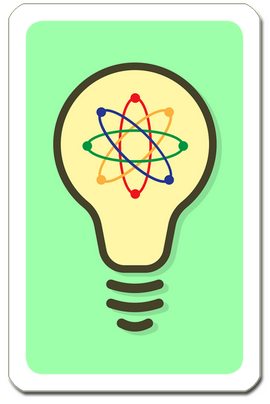 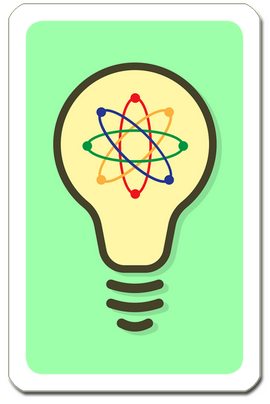 1
2
3
4
3 Min.
1 & 2
II.   Team up! What missing ideas can you think up collaboratively?
3 Min.
3 Min.
3 Min.
3 Min.
1 & 2 & 4
1 & 4
1 & 2 & 3
1 & 3
3 Min.
3 Min.
3 Min.
3 Min.
3 Min.
2 & 3
1 & 3 & 4
2 & 4
2 & 3 & 4
3 & 4
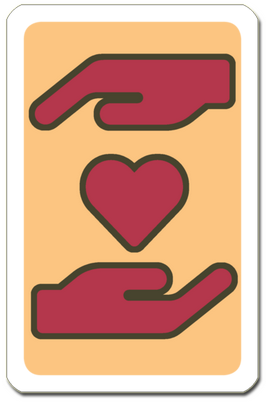 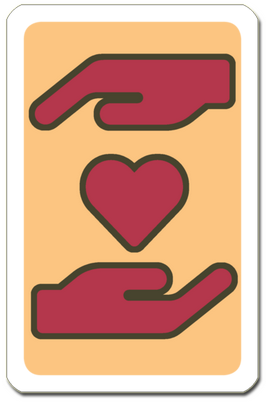 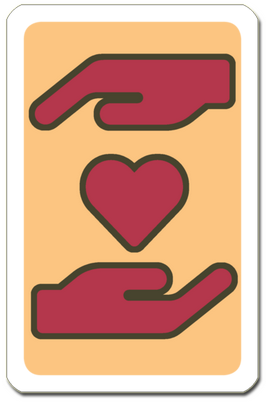 3 Min.
1 & 2
III.   Refine your ideas to better address one or more values. Share afterwards.
3 Min.
3 Min.
3 Min.
3 Min.
1 & 2 & 4
1 & 4
1 & 2 & 3
1 & 3
3 Min.
3 Min.
3 Min.
3 Min.
3 Min.
2 & 3
1 & 3 & 4
2 & 4
2 & 3 & 4
3 & 4
Can you identify a principle that underlies one of your inventions? 
Re-use the principle to invent something new. Share afterwards.
3 Min.
.
3 Min.
.
3 Min.
Principle underlying invention of
Principle underlying invention of
Principle underlying invention of
Principle underlying invention of
Principle underlying invention of
Principle underlying invention of
your earlier idea
your earlier idea
your earlier idea
your earlier idea
your earlier idea
New invention based on the principle
New invention based on the principle
New invention based on the principle
New invention based on the principle
New invention based on the principle
your earlier idea
New invention based on the principle
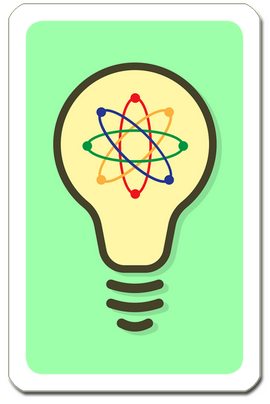 V.   Select one invention you like best. 


How might it be most easy and convenient for people to use your invention? 
Invent a lot of other solutions to help your original idea work out. 
Share afterwards.
3 Min.
A lot of wild ideas how to facilitate the use of my invention
my own invention 
I like best
Team Workbench
Select one invention from each player for your community culture. 
Fill the whole workbench with the most promising ideas that have emerged during the game.
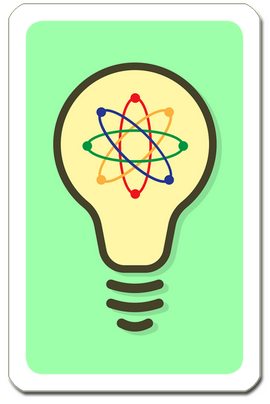 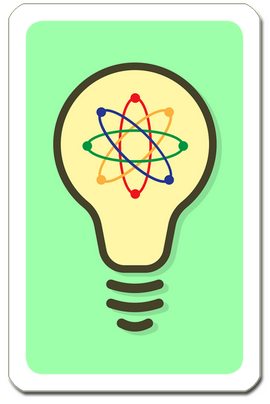 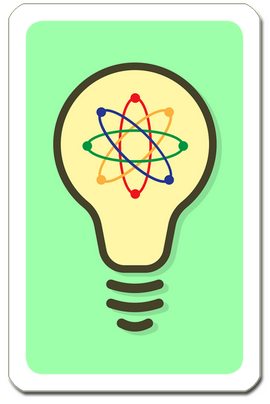 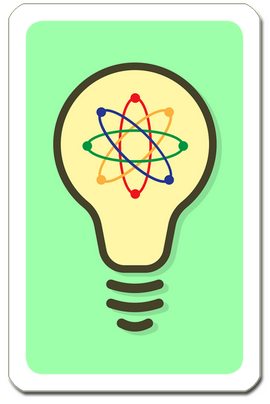 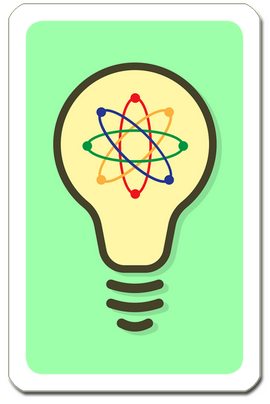 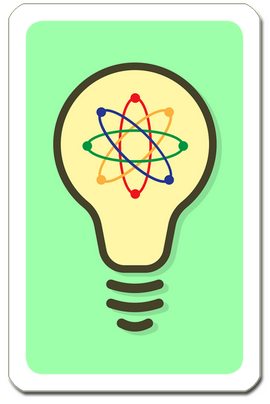 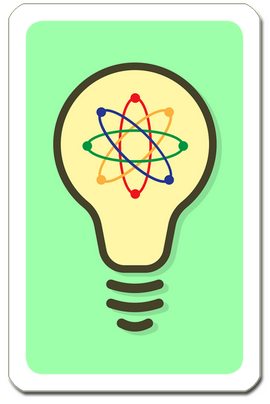 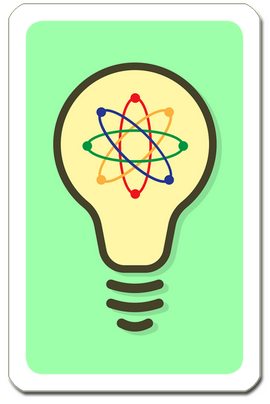